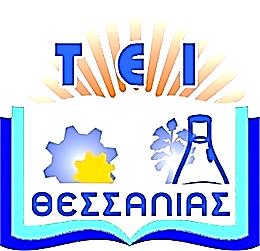 Τεχνολογικό Εκπαιδευτικό 
Ίδρυμα Θεσσαλίας
Αρχιτεκτονική Η/Υ ΙΙ
Ενότητα #4: Τεχνικές διοχέτευσης (Pipeline) σε επεξεργαστές μερικώς επικαλυπτόμενων λειτουργιών
    Νικόλαος Χ. Πετρέλλης
Σχολή Τεχνολογικών Εφαρμογών
Τμήμα Μηχανικών Πληροφορικής Τ.Ε.
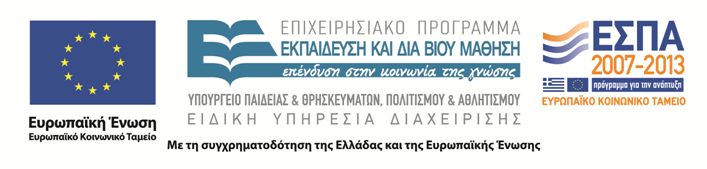 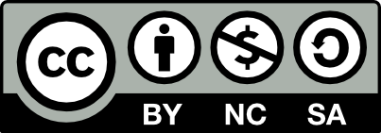 Χρηματοδότηση
Το παρόν εκπαιδευτικό υλικό έχει αναπτυχθεί στο πλαίσιο του εκπαιδευτικού έργου του διδάσκοντα. 
Το έργο «Ανοικτά Ακαδημαϊκά Μαθήματα στο Τ.Ε.Ι. Θεσσαλίας» έχει χρηματοδοτήσει μόνο τη αναδιαμόρφωση του εκπαιδευτικού υλικού.
Το έργο υλοποιείται στο πλαίσιο του Επιχειρησιακού Προγράμματος  «Εκπαίδευση και Δια Βίου Μάθηση» και συγχρηματοδοτείται από την Ευρωπαϊκή Ένωση (Ευρωπαϊκό Κοινωνικό Ταμείο) και από εθνικούς πόρους.
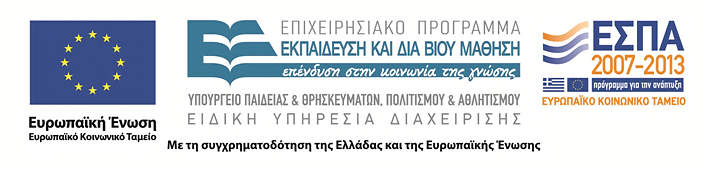 2
Σκοποί ενότητας
Εισαγωγή του αναγνώστη στον κόσμο μιας γλώσσας προγραμματισμού.
Την αντίληψη εννοιών όπως τί είναι ένα πρόγραμμα, και τί αλγόριθμος.
Την ικανότητα να δημιουργεί και εκτελεί ένα απλό πρόγραμμα. 
Την δημιουργία ερεθισμάτων για την ανάπτυξη πιο περίπλοκων προγραμμάτων.
Τεχνικές Διοχέτευσης
3
Περιεχόμενα ενότητας
Τεχνικές διοχέτευσης
Δομικές εξαρτήσεις
Εξαρτήσεις δεδομένων
Διαδικασιακές εξαρτήσεις
Τεχνικές πρόβλεψης μονοπατιού
Τεχνικές Διοχέτευσης
4
Τι είναι οι τεχνικές διοχέτευσης
Όπως στη γραμμή συναρμολόγησης ενός προϊόντος σε ένα εργοστάσιο, σε κάθε θέση προστίθεται ένα εξάρτημα, ώστε στο τέλος της γραμμής παραγωγής να έχουμε το πλήρες προϊόν.
Για να μπορεί να εφαρμοστεί κάτι παρόμοιο στους επεξεργαστές, θα πρέπει μία εργασία (πχ, μία εντολή) να μπορεί να διαιρεθεί σε Ν υποεργασίες οι οποίες να μπορούν να εκτελεστούν σειριακά.
Τεχνικές Διοχέτευσης
5
Τεχνικές διοχέτευσης σε Κεντρική Μονάδα Επεξεργασίας (ΚΜΕ)
Τεχνικές Διοχέτευσης
6
Χρονικές περίοδοι σε τεχνική διοχέτευσης
Τεχνικές Διοχέτευσης
7
Παράδειγμα 1
Για μικρό Κ, η επιτάχυνση δεν είναι σημαντική.
Πχ για Κ=6, Ν=5:
ΕΡΟ = 5*6 / (5+6-1) = 3.
Ενώ για Κ = 1000:
ΕΡΟ = 4.98 
που πλησιάζει το μέγιστο που είναι 5.
Τεχνικές Διοχέτευσης
8
Προηγουμένως έγιναν οι υποθέσεις
Τα στάδια της εντολής μπορούν να εκτελεστούν σειριακά.
Κάθε τμήμα εκτελεί ένα στάδιο μιας εντολής σε ίσους χρόνους, ανεξάρτητα της εισόδου και είδους της εντολής.
Αυτό δεν ισχύει πάντα. Για την αντιστάθμιση της διαφορετικής καθυστέρησης που μπορεί να προκύπτει από την εκτέλεση κάθε σταδίου, χρησιμοποιούνται καταχωρητές απομόνωσης (buffers), μεταξύ των σταδίων που αποθηκεύουν τα ενδιάμεσα αποτελέσματα της εκτέλεσης, πριν αυτά χρησιμοποιηθούν από το επόμενο στάδιο. Αυτό εισάγει μία πρόσθετη καθυστέρηση σε κάθε στάδιο για ανάγνωση/εγγραφή από αυτούς τους καταχωρητές.
Τεχνικές Διοχέτευσης
9
Παράδειγμα 2
Τεχνικές Διοχέτευσης
10
Εφαρμογή σε CISC/RISC
Στους CISC είναι περισσότερο πολύπλοκο να εφαρμοστούν τεχνικές διοχέτευσης, γιατί δεν έχουν ομοιόμορφες εντολές (διαφέρουν πολύ στο πλήθος των ορισμάτων και στα στάδια εκτέλεσης).
Αντίθετα στους RISC επεξεργαστές, οι εντολές είναι ομοιόμορφες και μπορούμε να πούμε ότι γενικά αποτελούνται από συγκεκριμένα στάδια. 
Ακριβέστερα: στους RISC υπάρχουν πολύ λιγότερα «πρότυπα» εντολών από τους CISC.
Τεχνικές Διοχέτευσης
11
Παράδειγμα πρότυπου εντολής RISC
Π.Ε. – Προσκόμιση Εντολής (μετρητής προγράμματος, προσπέλαση μνήμης).
Α.Ε. – Αποκωδικοποίηση Εντολών (οδήγηση σημάτων ελέγχου για προσκόμιση ορισμάτων από καταχωρητές/μνήμη).
Π.Μ. – Πιθανή Προσπέλαση Μνήμης για ανάγνωση ορισμάτων.
Ε.Π. – Εκτέλεση Πράξης.
Α.Α. – Πιθανή προσπέλαση μνήμης για Αποθήκευση Αποτελεσμάτων.
Τεχνικές Διοχέτευσης
12
Παράδειγμα διοχέτευσης 5 βαθμίδων
Τεχνικές Διοχέτευσης
13
Παράδειγμα
Έστω ότι έχουμε 3 πρότυπα εντολών Χ1, Χ2, Χ3, και διοχέτευση 5 σταδίων (ΠΕ, ΑΕ, ΕΠ, ΠΜ, ΑΑ) όλα με καθυστέρηση 10ns.
Στο Χ1 οι εντολές δεν κάνουν ΕΠ, ΠΜ (πχ, STA Mem).
Στο Χ2 οι εντολές δεν κάνουν ΑΑ (ADD Mem).
Στο Χ3 οι εντολές δεν κάνουν ΕΠ, ΑΑ (πχ, LDA Mem).
Οι συχνότητα εκτέλεσης των Χ1, Χ2, Χ3, είναι 30%, 50%, 20%.
Τεχνικές Διοχέτευσης
14
Μέσοι χρόνοι εκτέλεσης
Σε επεξεργαστή χωρίς διοχέτευση: 
Τ1 = 0.3 x 3 x 10 + 0.5 x 4 x 10 + 0.2 x 3 x 10 = 35ns.
Σε επεξεργαστή με διοχέτευση αν πρόκειται να εκτελεστούν 10.000 εντολές: 
Τ2 = [(5-1+10.000) x 10ns] / 10.000 = 10,004 
(η καθυστέρηση των 5 σταδίων, θα ληφθεί υπόψη άσχετα αν δεν τα χρησιμοποιούν όλα οι εντολές).
ΕΡΟ = Τ1/Τ2 = 35/10,004 = 3.498<5 (μέγιστο).
Τεχνικές Διοχέτευσης
15
Στάδια διοχέτευσης με διαφορετική καθυστέρηση
Αν τα ΠΕ, ΠΜ, ΑΑ, έχουν χρόνο καθυστέρησης 10ns και τα υπόλοιπα μόνο 2ns (επειδή δεν προσπελάζουν μνήμη) τότε:
Τ1= 0.3 x (10+2+10) + 0.5 x (10+2+2+10) + 0.2 x (10+2+10) = 23ns.
T2 = 10.004 (θα συνεχίσει να λαμβάνεται για τα όλα τα στάδια διοχέτευσης η χειρότερη καθυστέρηση).
ΕΡΟ = Τ1/Τ2 = 2.299.
Τεχνικές Διοχέτευσης
16
Προβλήματα αποδοτικότητας διοχέτευσης
Δομικές εξαρτήσεις: Κάποια στάδια εκτέλεσης εντολών χρησιμοποιούν τα ίδια κυκλώματα, άρα δεν μπορούν να εκτελεστούν παράλληλα.
Εξαρτήσεις δεδομένων: Η έναρξη εκτέλεσης επόμενης εντολής, απαιτεί δεδομένα προηγούμενης που δεν είναι ακόμα έτοιμα.
Διαδικασιακές εξαρτήσεις: Η αλλαγή ροής προγράμματος, δεν επιτρέπει την εκτέλεση των αμέσως επόμενων εντολών από την εντολή διακλάδωσης.
Τεχνικές Διοχέτευσης
17
Παραδείγματα εντολών
Έστω οι εντολές:
Load r1,(r2)		// r1  M(r2)
Store r1,(r2)		// M(r2)  r1
Add r1,r2,r3		// r3  r1+r2
Sub r1,r2,r3		// r3  r1-r2
And r1,r2,r3		// r3  r1 AND r2
BRE r1,r2,d		// if r1=r2 then PC  PC+d
Οι εντολές σε διοχέτευση, χρησιμοποιούν όλα τα στάδια (ΠΕ, ΑΕ, ΕΠ, ΠΜ, ΑΑ), άσχετα αν δεν είναι πάντα απαραίτητο.
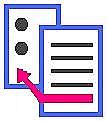 Τεχνικές Διοχέτευσης
18
Δομικές εξαρτήσεις
Έστω ότι σε ένα κώδικα, υπάρχουν στη σειρά οι εντολές:
Load
Add
Sub
Add
And
Όταν η 1η εντολή χρησιμοποιεί το ΠΜ, η 4η είναι σε ΠΕ, όμως και τα 2 κάνουν προσκόμιση ορίσματος από (κρυφή πιθανόν) μνήμη, και δεν μπορεί αυτό να γίνει ταυτόχρονα. Έτσι η 4η εντολή πρέπει να καθυστερήσει 1 κύκλο.
Θα μπορούσε να πει κανείς ότι όταν και η 2η εντολή είναι σε ΠΜ, η 5η είναι σε ΠΕ, όμως στην πραγματικότητα το ΠΜ της 2ης δεν χρησιμοποιείται (προσθέτει καταχωρητές), άρα δεν υπάρχει πρόβλημα.
Τεχνικές Διοχέτευσης
19
Χωριστή κρυφή μνήμη εντολών και δεδομένων
Αν κοινή κρυφή μνήμη αποθηκεύει δεδομένα και εντολές, τότε δεν μπορούν να γίνονται ταυτόχρονα ΠΕ (προσκομίζει εντολές) και ΠΜ (μεταφέρει δεδομένα).
Πχ αν τα στάδια έχουν καθυστέρηση 10ns, και σε ένα πρόγραμμα εκτελούνται 100 load, 50 store, 1500 And, Add, Sub, τότε αν η κρυφή μνήμη είναι κοινή για δεδομένα/εντολές, τότε σε κάθε load, store χάνεται 1 κύκλος, επειδή θα καθυστερεί η φόρτωση της επόμενης εντολής όταν κάνουν ΠΜ (το 150 στον παρακάτω αριθμητή).
 Η μέση διάρκεια θα είναι  (5-1+1650+150) x 10ns / 1650 = 10.9ns.
Αν η κρυφή μνήμη εντολών/δεδομένων ήταν ξεχωριστή, θα είχαμε κανονικά: (5-1+1650) x 10ns / 1650 = 10.02ns.
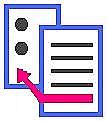 Τεχνικές Διοχέτευσης
20
ΑΜΕ - Ανάγνωση Μετά από Εγγραφή
Επόμενη εντολή Β, έχει ως όρισμα το αποτέλεσμα προηγούμενης Α. Το αποτέλεσμα της Α, πρέπει να είναι διαθέσιμο πριν το διαβάσει η Β. Πχ:
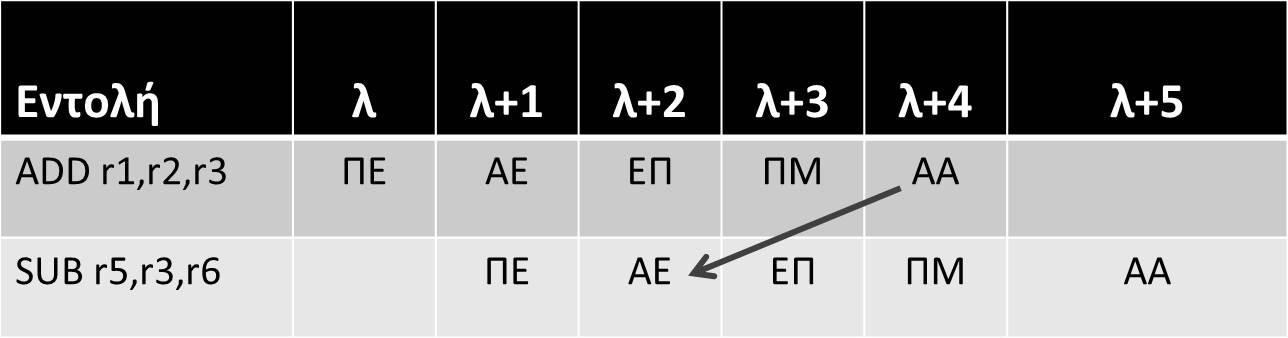 Τεχνικές Διοχέτευσης
21
ΕΜΕ - Εγγραφή Μετά από Εγγραφή
Αν 2 διαδοχικές εντολές Α, Β, αποθηκεύουν σε διαφορετικά στάδια εκτέλεσής τους τιμές στον ίδιο καταχωρητή, αν η Β αποθηκεύσει πρώτη και η Α δεύτερη, θα μείνει λανθασμένα στον καταχωρητή η τιμή της Α.
Στα παραδείγματά μας, επειδή η αποθήκευση γίνεται πάντα στην ΑΑ η οποία βρίσκεται στο τέλος, δεν είναι δυνατόν να συμβεί τέτοιο σφάλμα.
Τεχνικές Διοχέτευσης
22
ΕΜΑ - Εγγραφή Μετά από Ανάγνωση
Αν στις διαδοχικές εντολές Α, Β: η Α διαβάζει από ένα καταχωρητή στον οποίο γράφει η Β, τότε αν η Β προλάβει να γράψει πριν διαβάσει η Α, αυτή θα διαβάσει λάθος τιμή.
Εφόσον στα παραδείγματά μας η εγγραφή γίνεται στο ΑΑ, και η ανάγνωση στο ΑΕ που εκτελείται πάντα νωρίτερα από το ΑΑ, δεν υπάρχει περίπτωση τέτοιου σφάλματος.
Τεχνικές Διοχέτευσης
23
Αντιμετώπιση εξαρτήσεων δεδομένων
Ο μεταγλωττιστής μπορεί να ανιχνεύσει την εξάρτηση, και να εισάγει εντολές ΝΟΡ που δεν κάνουν τίποτα, απλά για να δώσει περιθώριο χρόνου να γίνουν σωστά οι αναγνώσεις/εγγραφές, πχ (καθυστέρηση 2 περιόδων):
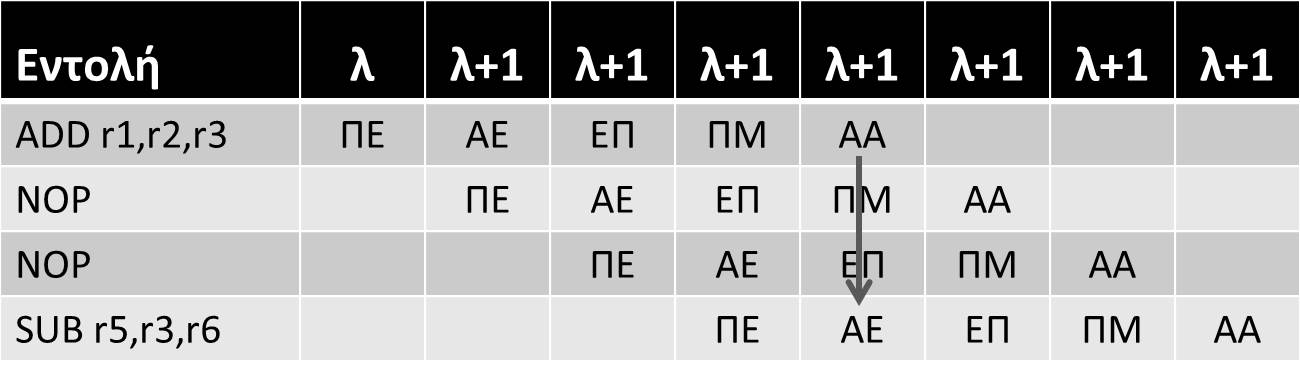 Τεχνικές Διοχέτευσης
24
Τεχνική παγώματος (Pipeline Lock)
Στην περίοδο που ανιχνεύεται το πρόβλημα, η διάδοση της εντολής παγώνει στο σύστημα διοχέτευσης, πχ:
Τεχνικές Διοχέτευσης
25
Ανίχνευση εξαρτήσεων δεδομένων
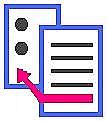 Τεχνικές Διοχέτευσης
26
Διαδικασιακές εξαρτήσεις
Το αν πρόκειται για εντολή διακλάδωσης καθώς και το αν πραγματοποιείται διακλάδωση, το αντιλαμβάνεται το στάδιο ΕΠ, πχ έστω ο κώδικας:
BRE R1,R2,Label
ADD R3,R4,R5
…
Label: SUB R3,R4,R5
Τεχνικές Διοχέτευσης
27
Κατάσταση μηχανισμού διοχέτευσης
Τεχνικές Διοχέτευσης
28
Διακλάδωση
Στο προηγούμενο παράδειγμα, χάνονται πάντα 2 κύκλοι ρολογιού όταν εκτελείται εντολή διακλάδωσης υπό συνθήκη, όμως υλοποιείται με απλά κυκλώματα.
Σε RISC υπολογιστές ο έλεγχος συνθήκης μπορεί να γίνει από το 2ο κύκλο, χάνοντας μόνο 1 περίοδο ρολογιού.
Πιο πολύπλοκες αλλά αποδοτικές τεχνικές, είναι εκείνη της καθυστερημένης διακλάδωσης και της πρόβλεψης διακλάδωσης.
Τεχνικές Διοχέτευσης
29
Παράδειγμα καθυστερημένης διακλάδωσης
Οι εντολές έχουν αναδιαταχτεί και η ADD έχει πάει μετά την BRE. Αυτό είναι δυνατό επειδή δεν υπάρχει εξάρτηση δεδομένων. H SUB δε μπορεί να αναδιαταχθεί με τη BRE, γιατί η BRE ελέγχει το R2 το οποίο τροποποιεί η SUB
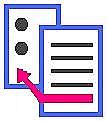 Τεχνικές Διοχέτευσης
30
Τεχνικές πρόβλεψης μονοπατιού που θα ακολουθηθεί
Εφαρμόζονται σε εντολές διακλάδωσης υπό συνθήκη, και διακλάδωσης χωρίς συνθήκη.
Η ανάγκη αλλαγής ροής προγράμματος, είναι γνωστή στο τέλος του 2ου σταδίου διοχέτευσης (ΑΕ).
Σε εντολές διακλάδωσης χωρίς συνθήκη:
Σε απόλυτη διευθυνσιοδότηση, θα μπορούσε απλά να χρησιμοποιηθεί η τεχνική καθυστερημένης διακλάδωσης, αναδιατάσσοντας τις εντολές.
Με σχετική διευθυνσιοδότηση, ο καθορισμός της διεύθυνσης άλματος γίνεται σε σχέση με την τιμή του Μετρητή Προγράμματος (ΜΠ), άρα αναδιατάσσοντας απλά τις εντολές, δεν μπορεί η μετατόπιση να προσθαφαιρεθεί στην τρέχουσα τιμή του.
Τεχνικές Διοχέτευσης
31
Πίνακας διακλαδώσεων (Branch Target Buffer)
Κάθε γραμμή έχει 2 πεδία που συμπληρώνονται δυναμικά:
Διεύθυνση Εντολής Διακλάδωσης (δΕΔ).
Διεύθυνση Διακλάδωσης (δΔ).
Αποθηκεύεται συνήθως στην κρυφή μνήμη και προσπελάζεται ταυτόχρονα με τη κρυφή μνήμη εντολών.
Αν δΕΔ = ΜΠ, τότε η δΔ είναι γνωστή από πολύ νωρίς (τέλος ΑΕ).
Την πρώτη φορά που δε θα βρεθεί στον πίνακα κατάλληλη δΕΔ, τότε εισάγεται νέα εγγραφή στο τέλος του, ενώ αν είναι γεμάτος, αντικαθίσταται μία άλλη εγγραφή (πχ, η παλιότερη).
Τεχνικές Διοχέτευσης
32
Πρόβλεψη ικανοποίησης συνθήκης
Ψευτοπρόβλεψη Συνθήκης (Fixed Prediction): Το σύστημα θεωρεί ότι πάντα ικανοποιείται, ή ότι πάντα δεν ικανοποιείται η συνθήκη των εντολών διακλάδωσης.
Πραγματική Πρόβλεψη (True Prediction): Προσπαθεί ανά περίπτωση να προβλέψει αν ικανοποιείται μία συνθήκη με στατικό ή δυναμικό τρόπο.
Τεχνικές Διοχέτευσης
33
Χρήση ψευδοκαταχωρητών
Επειδή, αν λανθασμένα εκτιμηθεί ότι πχ αλλάζει η ροή του προγράμματος θα πρέπει να αποτραπεί η αλλοίωση καταχωρητών, χρησιμοποιούνται προσωρινοί χώροι αποθήκευσης (ψευδοκαταχωρητές ή ψευδώνυμοι καταχωρητές).
Η εγγραφή στους καταχωρητές γίνεται στο 4ο ή 5ο στάδιο της διοχέτευσης (ΠΜ, ΑΑ).
Τεχνικές Διοχέτευσης
34
Στατική πραγματική πρόβλεψη
Βασισμένη στον κωδικό λειτουργίας της εντολής: Πχ, με βάση στατιστικά δεδομένα, κάποιες εντολές που χρησιμοποιούνται για βρόχους, κατά πολύ μεγάλη πιθανότητα επαναλαμβάνουν το βρόχο (απόφαση σχεδιαστή).
Βασισμένη στο πρόσημο της μετατόπισης: Αρνητικό πρόσημο σημαίνει ότι πρόκειται για βρόγχο, και με μεγάλη πιθανότητα πρέπει να επαναληφθεί.
Απόφαση που λαμβάνεται από το μεταγλωττιστή: Πχ, μέσω profiling, και επηρεάζοντας ειδικό πεδίο στον πίνακα διακλαδώσεων δυναμικά.
Τεχνικές Διοχέτευσης
35
Δυναμική πραγματική πρόβλεψη
Μπορεί να χρησιμοποιηθεί ακόμα κι αν αλλάζει η συμπεριφορά κατά τη διάρκεια εκτέλεσης του προγράμματος.
Μπορούν να ακολουθηθούν τεχνικές, που με βάση τη συμπεριφορά στο άμεσο παρελθόν, προβλέπουν τη συμπεριφορά στο άμεσο μέλλον.
Προστίθενται ιστορικά στοιχεία στον πίνακα διακλαδώσεων. Πχ, αν σε ειδικό πεδίο 4 bit υπάρχει η τιμή 1000, αυτό μπορεί να ερμηνευτεί ότι η συνθήκη ικανοποιήθηκε στην τελευταία εκτέλεση, αλλά όχι στις προηγούμενες 3.
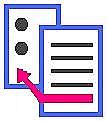 Τεχνικές Διοχέτευσης
36
Τέλος Ενότητας
Επεξεργασία: Σοφιανίδου Γεωργία
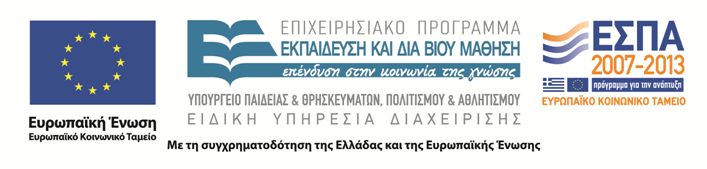 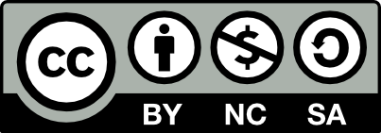 Σημειώματα
Σημείωμα Ιστορικού Εκδόσεων Έργου
Το παρόν έργο αποτελεί την έκδοση 1.01.
Σημείωμα Αναφοράς
Copyright Τεχνολογικό Εκπαιδευτικό Ίδρυμα Θεσσαλίας, Νικόλαος Πετρέλλης, 2015. Νικόλαος Πετρέλλης. «Αρχιτεκτονική Η/Υ ΙΙ». Έκδοση: 1.0. Λάρισα 01/03/2015. Διαθέσιμο από τη δικτυακή διεύθυνση: http://cdev.teilar.gr/courses/TMA112/index.php.
Σημείωμα Αδειοδότησης
Το παρόν υλικό διατίθεται με τους όρους της άδειας χρήσης Creative Commons: Αναφορά Δημιουργού - Μη Εμπορική Χρήση - Παρόμοια Διανομή, 4.0 [1] ή μεταγενέστερη, Διεθνής Έκδοση. Εξαιρούνται τα αυτοτελή έργα τρίτων π.χ. φωτογραφίες, διαγράμματα κ.λπ., τα οποία εμπεριέχονται σε αυτό και τα οποία αναφέρονται μαζί με τους όρους χρήσης τους στο «Σημείωμα Χρήσης Έργων Τρίτων».
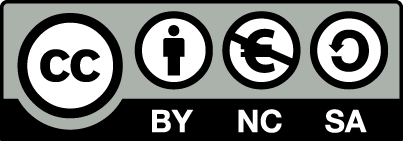 [1] http://creativecommons.org/licenses/by-nc-sa/4.0/
Ως Μη Εμπορική ορίζεται η χρήση:
που δεν περιλαμβάνει άμεσο ή έμμεσο οικονομικό όφελος από την χρήση του έργου, για το διανομέα του έργου και αδειοδόχο,
που δεν περιλαμβάνει οικονομική συναλλαγή ως προϋπόθεση για τη χρήση ή πρόσβαση στο έργο,
που δεν προσπορίζει στο διανομέα του έργου και αδειοδόχο έμμεσο οικονομικό όφελος (π.χ. διαφημίσεις) από την προβολή του έργου σε διαδικτυακό τόπο.
Ο δικαιούχος μπορεί να παρέχει στον αδειοδόχο ξεχωριστή άδεια να χρησιμοποιεί το έργο για εμπορική χρήση, εφόσον αυτό του ζητηθεί.
Διατήρηση Σημειωμάτων
Οποιαδήποτε αναπαραγωγή ή διασκευή του υλικού θα πρέπει να συμπεριλαμβάνει:
το Σημείωμα Αναφοράς,
το Σημείωμα Αδειοδότησης,
τη Δήλωση Διατήρησης Σημειωμάτων,
το Σημείωμα Χρήσης Έργων Τρίτων (εφόσον υπάρχει).
μαζί με τους συνοδευόμενους υπερσυνδέσμους.